eRHIC Design Overview
Christoph Montag, BNL
January 30, 2019
Requirements for an EIC
High luminosity: L = (1033-1034) cm-2sec-1  
Large range of center-of-mass energies Ecm= (29-140) GeV
Polarized beams with flexible spin patterns
Favorable condition for detector acceptance such as pT =200 MeV
Large range of hadron species:  protons ….Uranium
Collisions of electrons with polarized protons and light ions  (h3He, hd,…)
2
RHIC as a basis for an EIC
Two superconducting storage rings
3.8km circumference
Energy up to 255GeV protons, or 100GeV/n gold
110 bunches/beam
60% proton polarization – world’s only polarized proton collider
6 interaction regions, 2 detectors
In operation since 2001
Exceeded original design luminosity by factor 50 – unprecedented performance
3
Use the YELLOW RHIC ring…
4
…and add an electron storage ring
5
Many bunches (up to 1320)
High beam currents (1A p, 2.5A e)
Flat beams
Short hadron bunches (5cm with cooling, 7cm without)
Crossing angle collisions with crab crossing
6
Strong Hadron Cooling
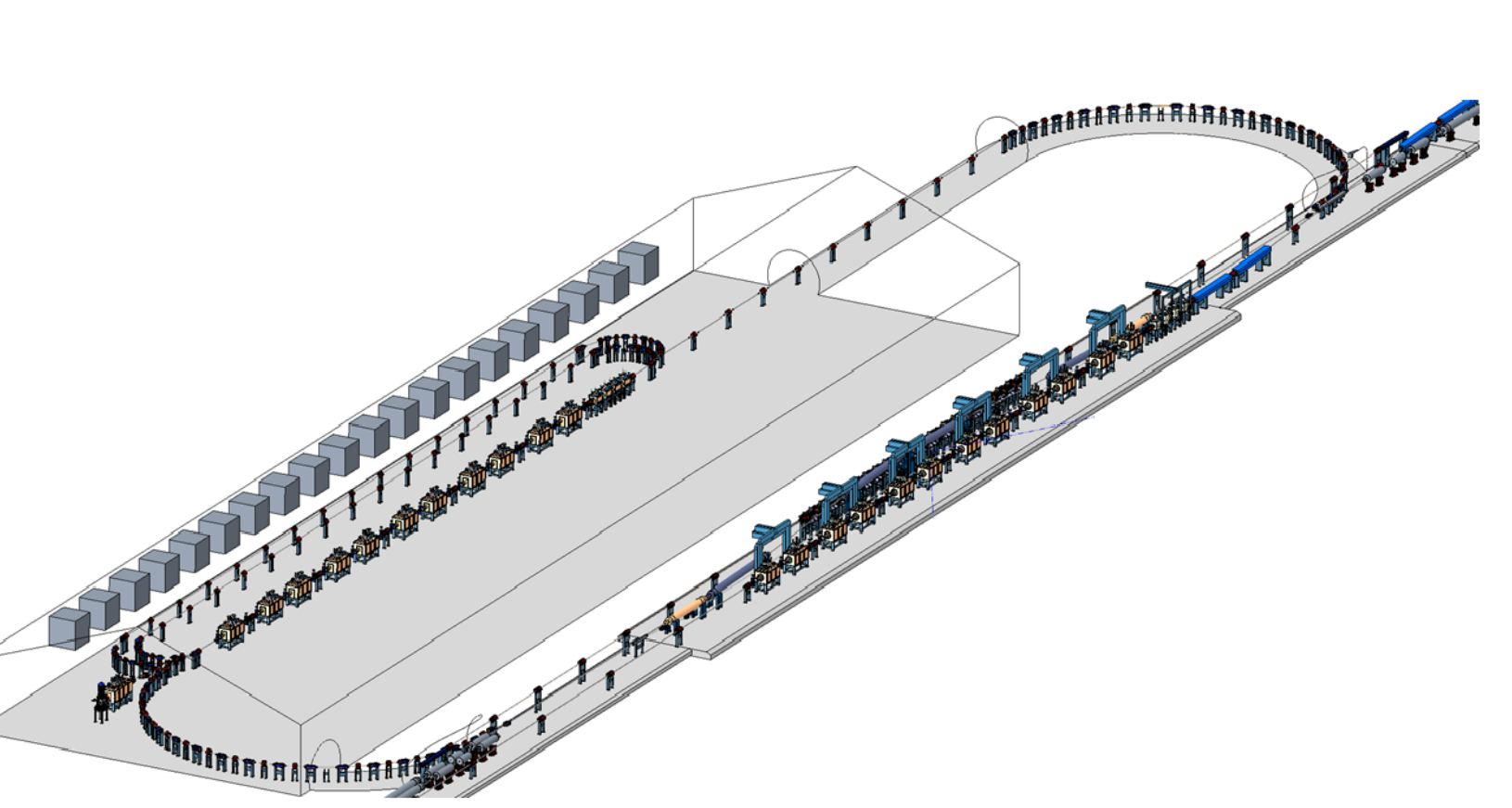 Challenges:
2 hour IBS growth times require strong hadron cooling
100 mA CW electron source is beyond state of the art
Hadron chicane to compensate for electron delay in the micro-bunching chicanes is a considerable effort (need several Blue ring s.c. RHIC magnets)

Unexplored: 
Short bunches might boost the cooling rate, reduce the electron current and reduce number of amplifications. 
To Do:
3-D model
Simulation including space charge and drifts
Optimization of parameters for short bunches
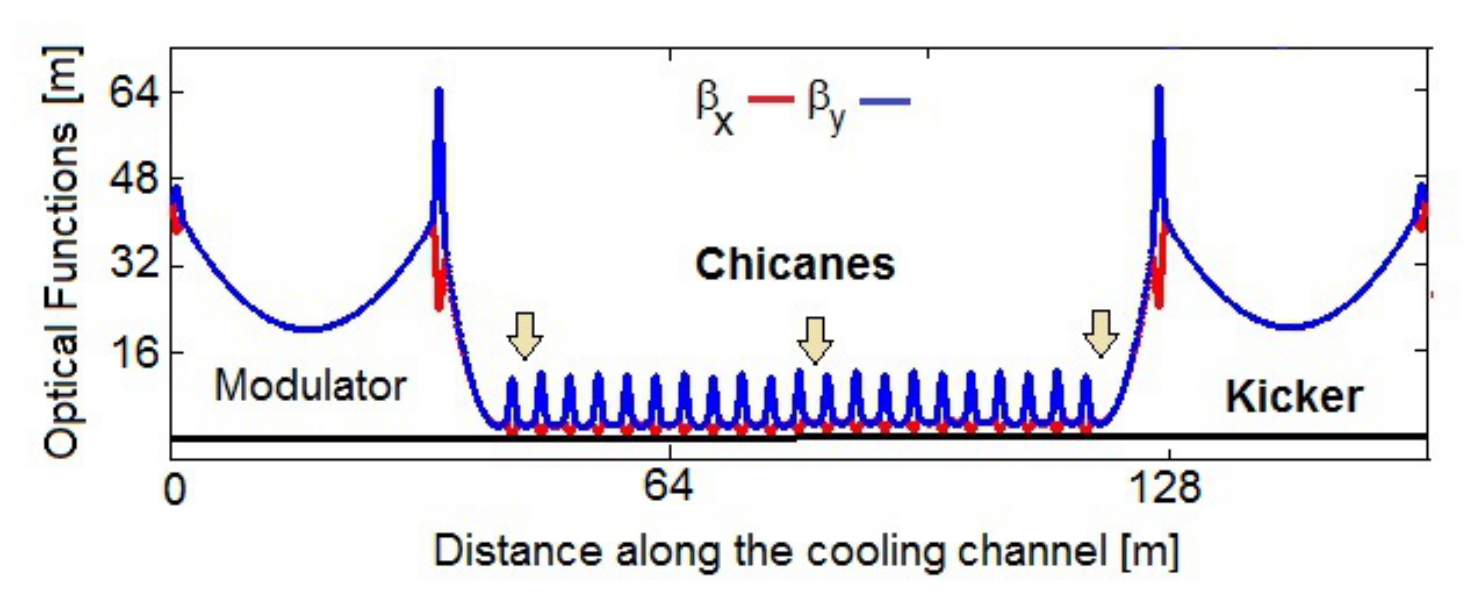 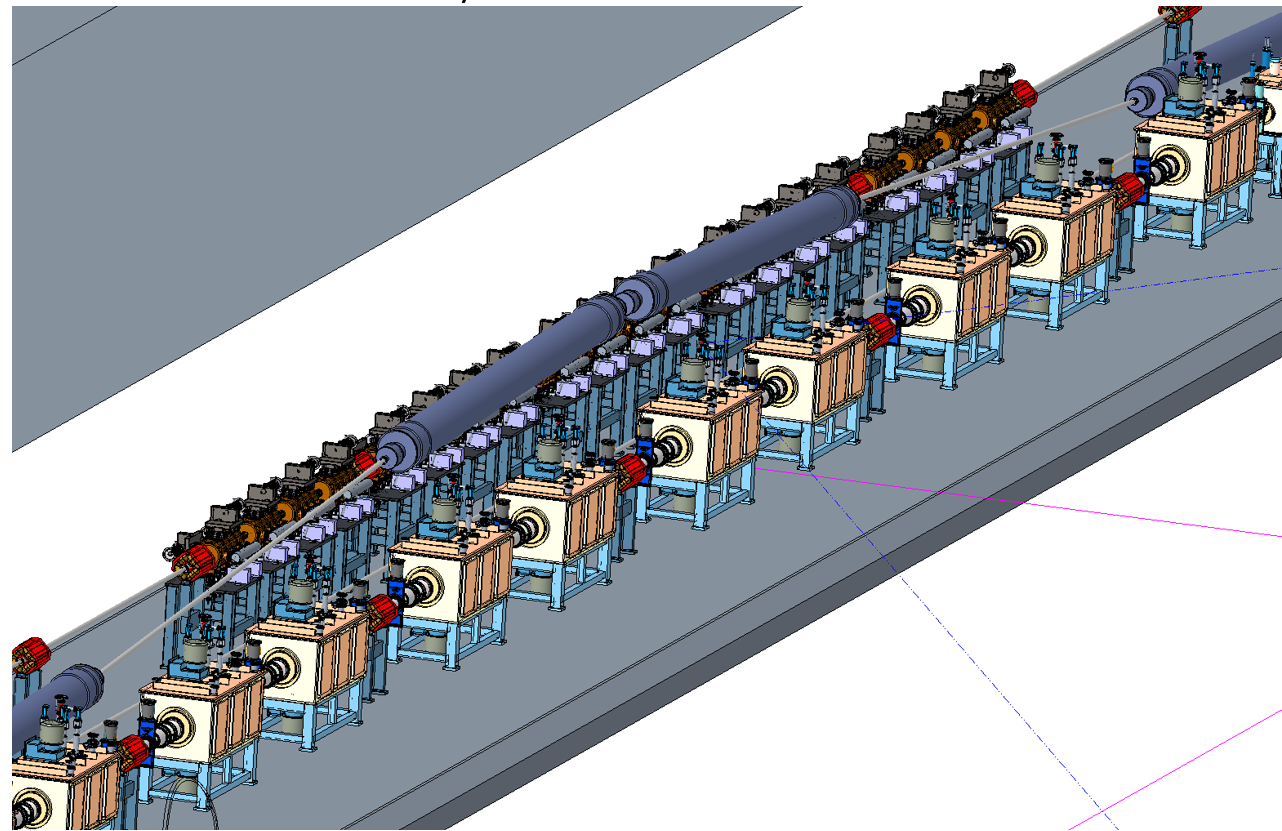 7
Luminosity versus Center-of-Mass Energy
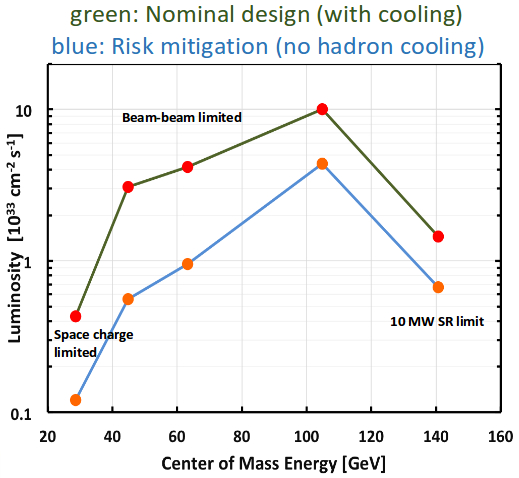 8
Beam-Beam Physics
Operate electron ring just above integer resonance to benefit from dynamic focusing and to stay away from half-integer spin resonance

Concerns: 
Slow hadron emittance growth,
     examined using long term weak-strong 
     simulations
No evidence in head-on collisions
Crab crossing studies still in progress

Coherent beam-beam instability,
     examined by strong-strong simulations
     using several codes
Threshold found
      at twice the design intensities
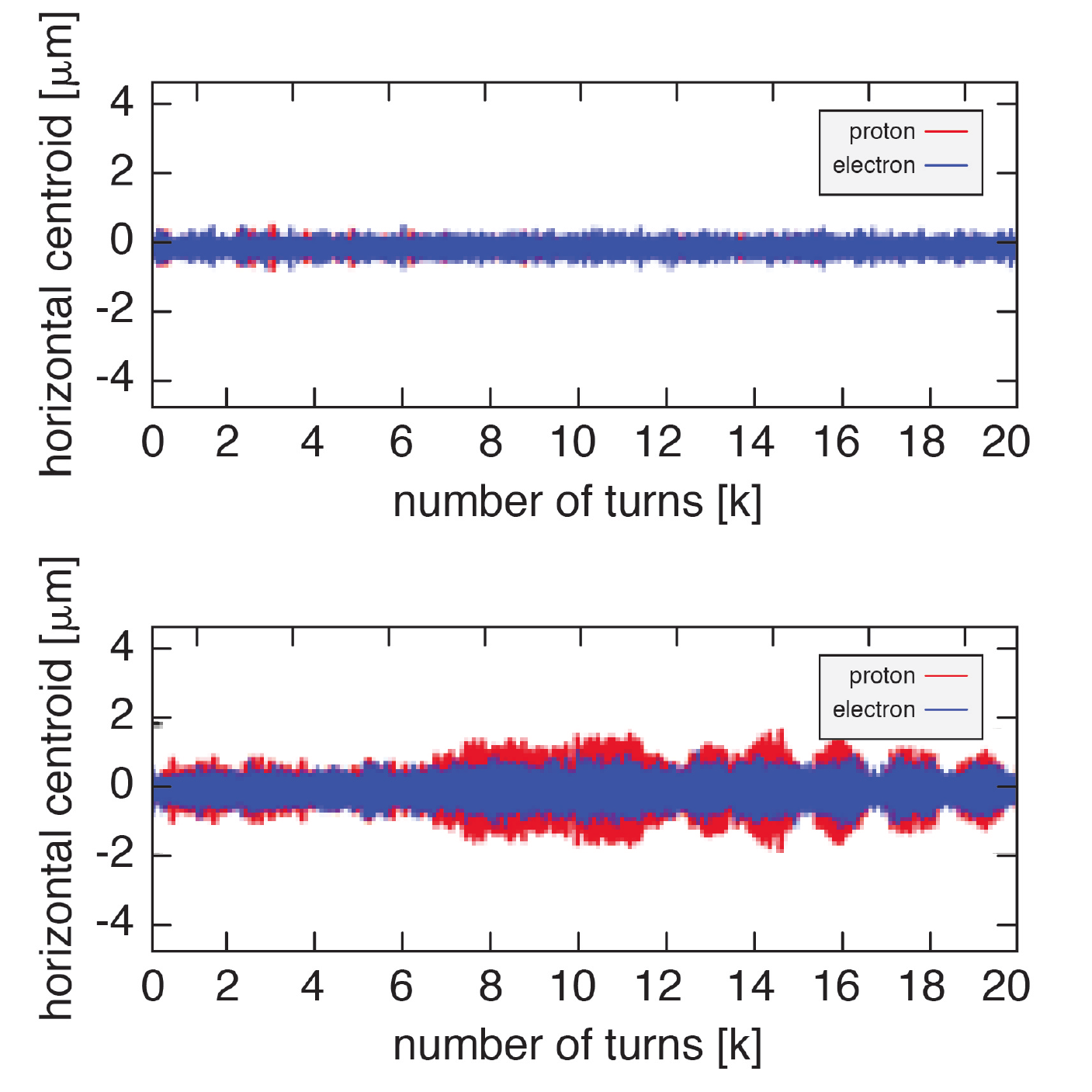 9
Electron Storage Ring
Composed of six FODO arcs with 60º /cell at 5-10 GeV, 
90º /cell at 18 GeV for 20nm emittance at all energies
Super-bends for 5-10 GeV for emittance control and 
additional radiation damping
5 straight sections with simple layout, plus IR straight
Radiate approx. 10 MW for maximum luminosity parameters at 10GeV 
 12 superconducting 2-cell RF cavities
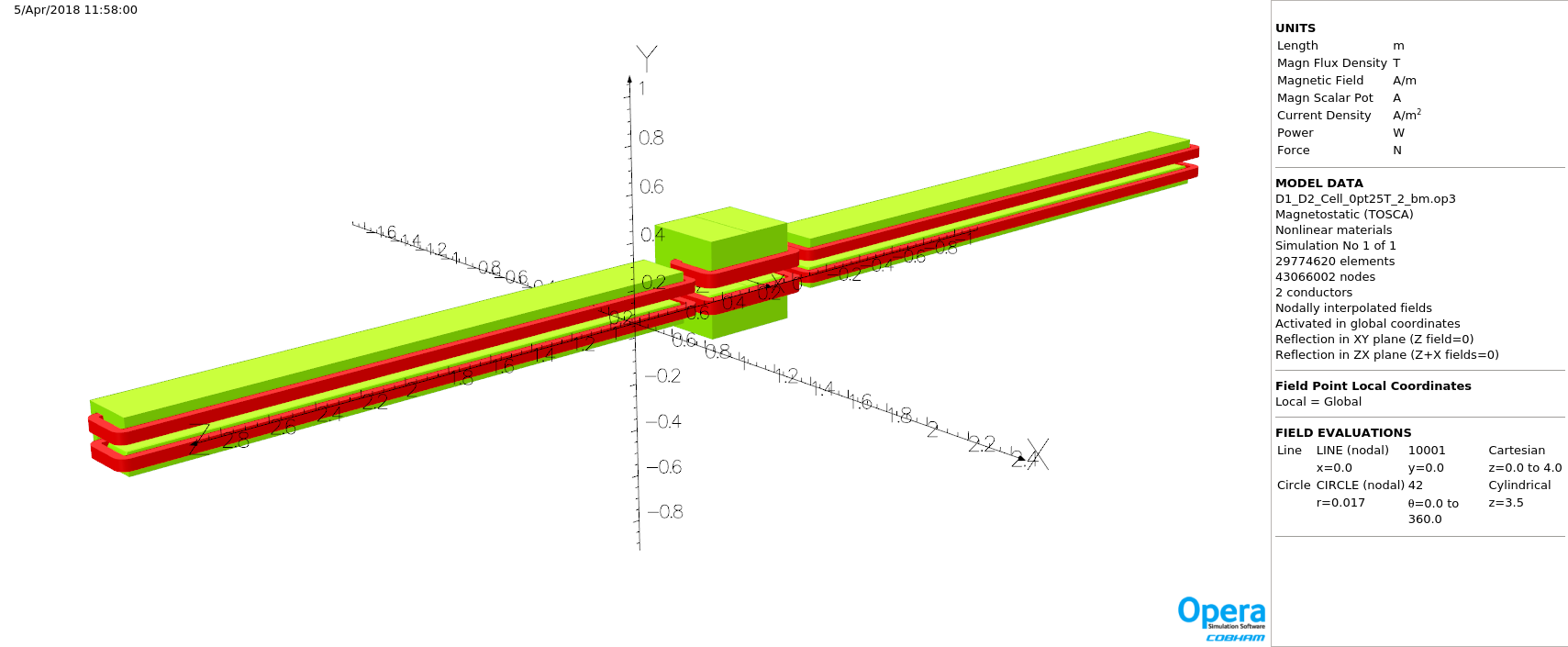 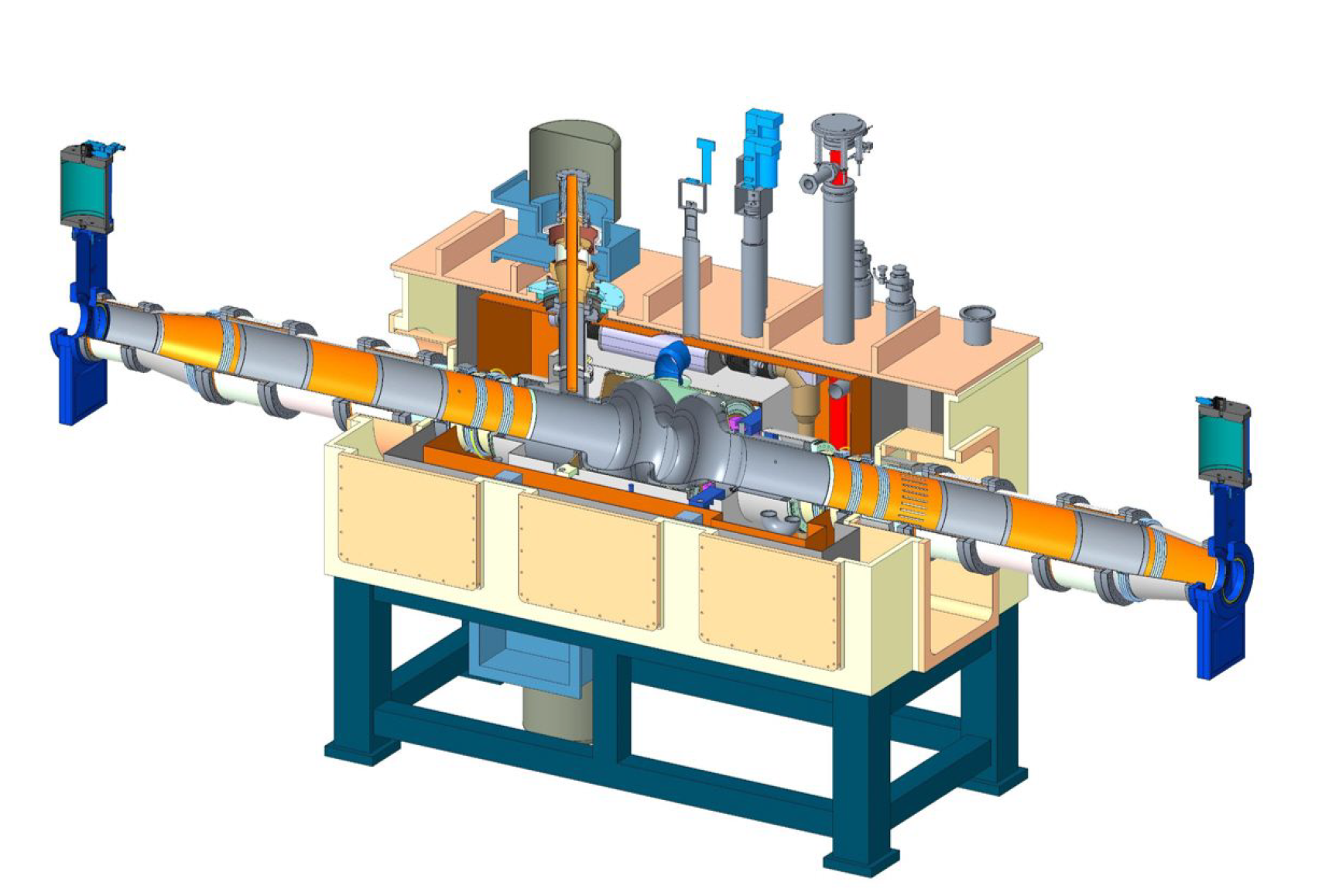 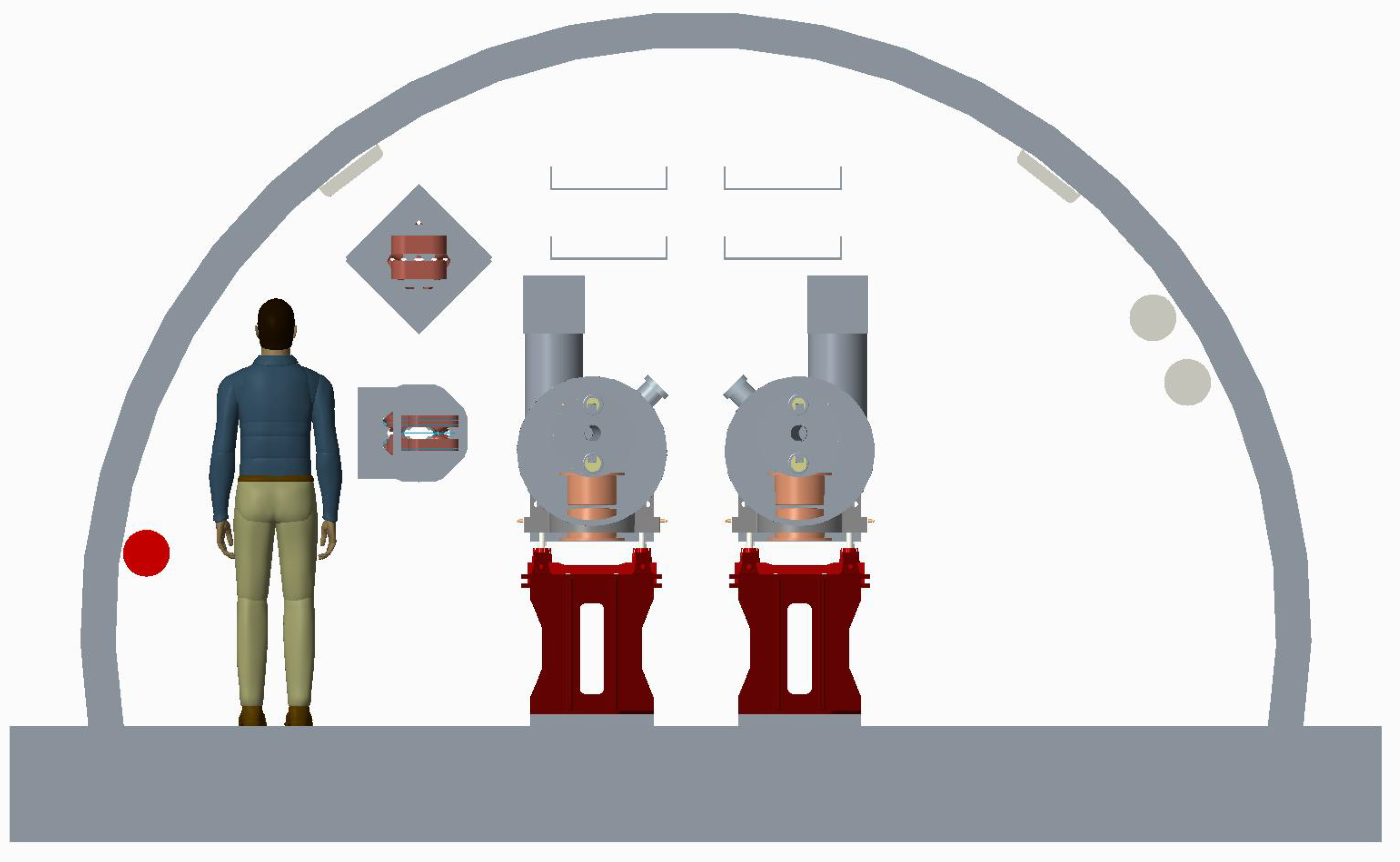 Storage 
Ring
10
Synchrotron Radiation
Conflicting Requirements:

- At high energy, radiation power needs to be minimized by a large dipole packing factor to allow high beam currents
At low energy, radiation damping needs to be artificially increased to allow large beam-beam parameters ξ=0.1

Solution: Super-bends
11
Super-Bends
Arc dipoles to be split into 3 segments:






Above 10 GeV, all segments powered uniformly to reduce SR power
At 5 GeV, short center dipole provides a reverse bend to increase damping decrement
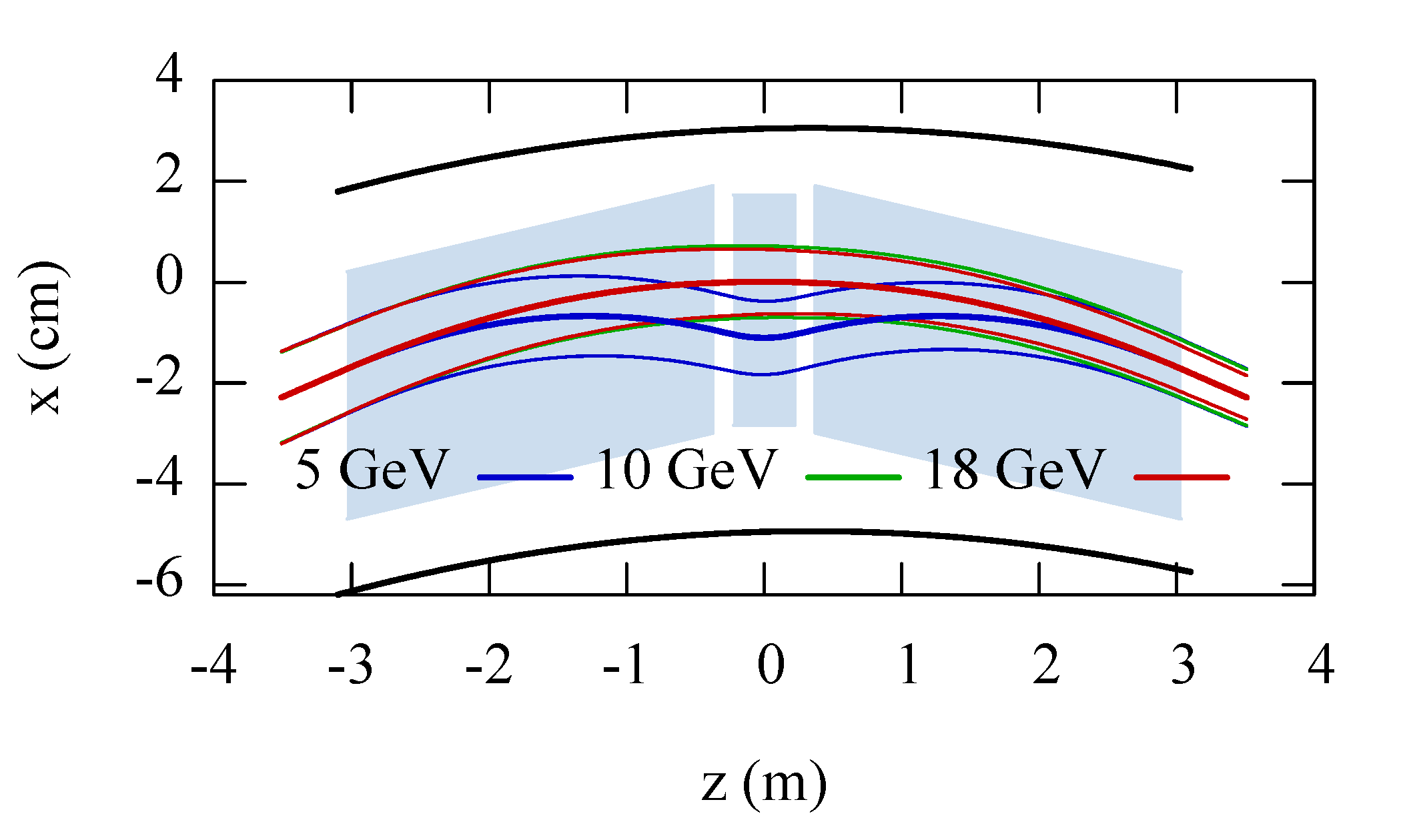 Vacuum chamber aperture
12
Comparison with B-Factories
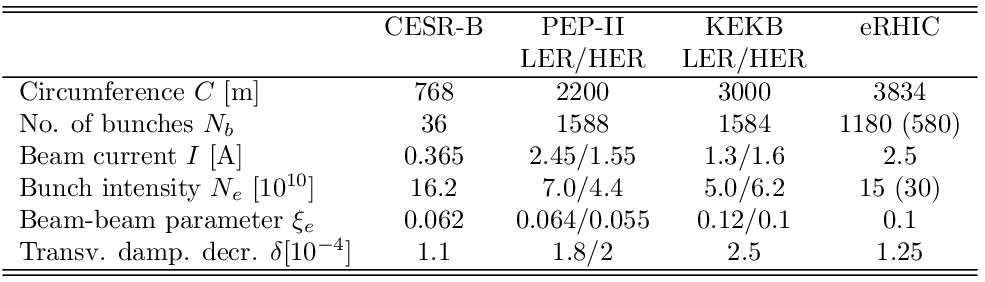 Parameters for 10 MW RF power are very challenging, comparable to B-Factories
13
SR Vacuum System
Vacuum chamber from CuCrZr alloy
Good thermal properties
Weldable
Brazable
Easily available
Reasonable price

Thermal SR power load 
ok 
Maximum temperature 173°C
well below yield strength limit
 
Pumping based on 
integrated NEG Pumps
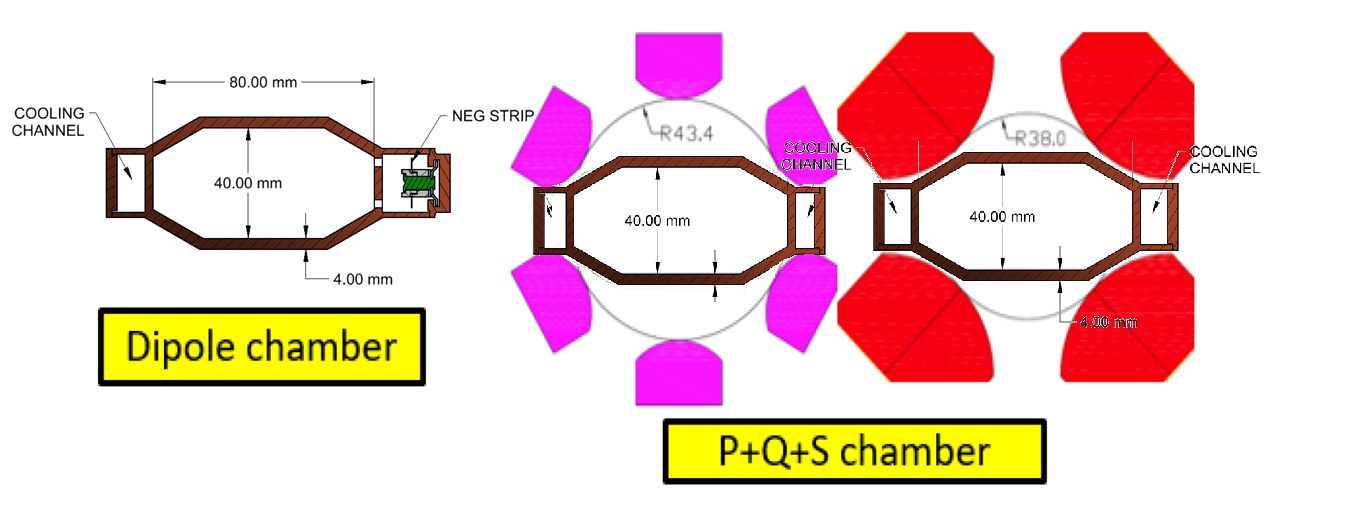 Silver plated sleeve
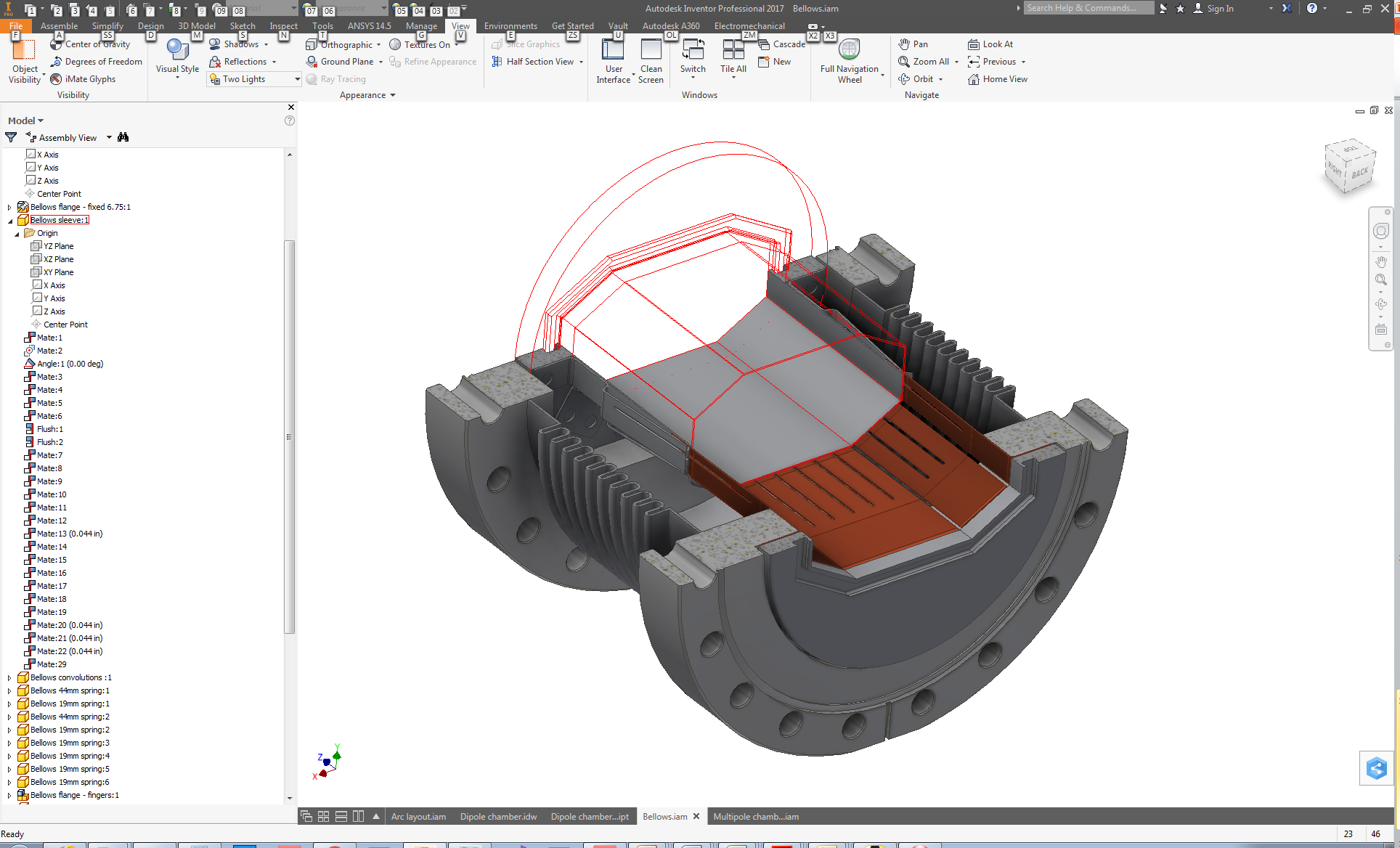 Copper fingers
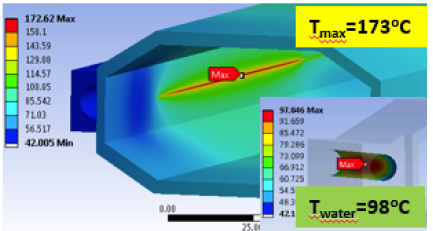 Contact spring
RF spring groove
RF bellows:
Critical element of the vacuum system
Improved NSLS-II bellow with outside 
CuCr fingers good candidate
14
Hadron Ring Dynamic Aperture
Requirement: DA> 5 s   (RHIC experience)
Long terms tracking in eRHIC hadron ring 
with beam-beam effect
with multipole errors

Beam-beam has a strong impact on DA
Systematic multipole errors in the IR should not 
exceed 2 units of 10-4 @ 25mm 
High demand on IR magnet design

No attempts to improve DA by nonlinear corrections yet
No study of random errors yet

Dynamic aperture comparable to present RHIC
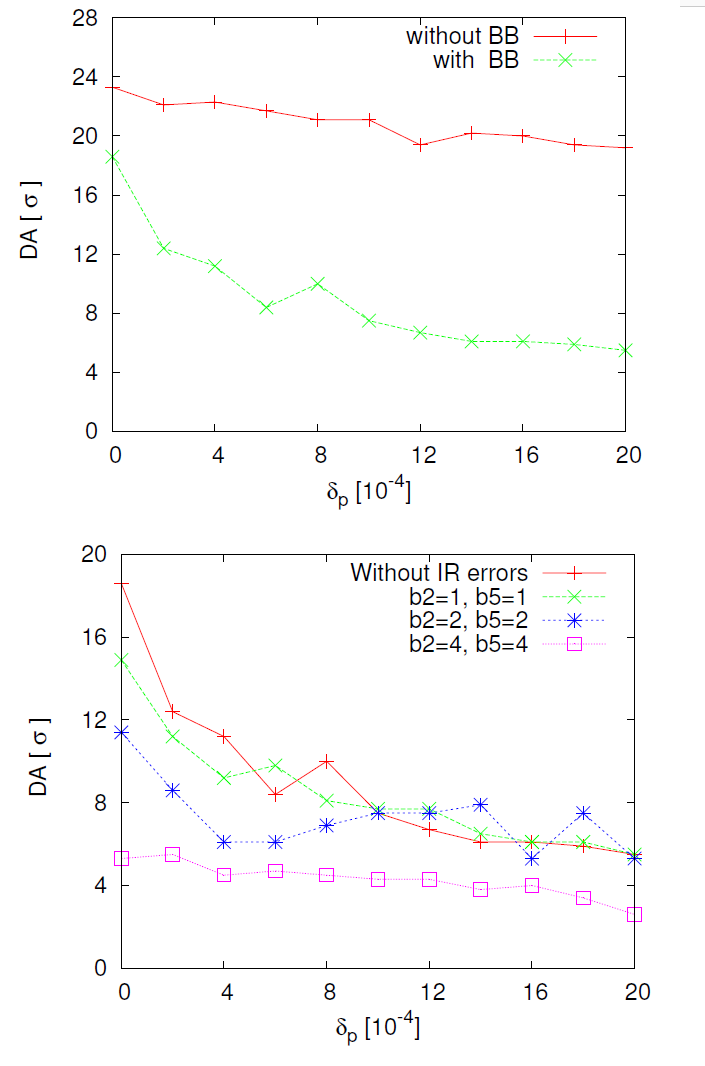 15
Electron Ring Dynamic Aperture
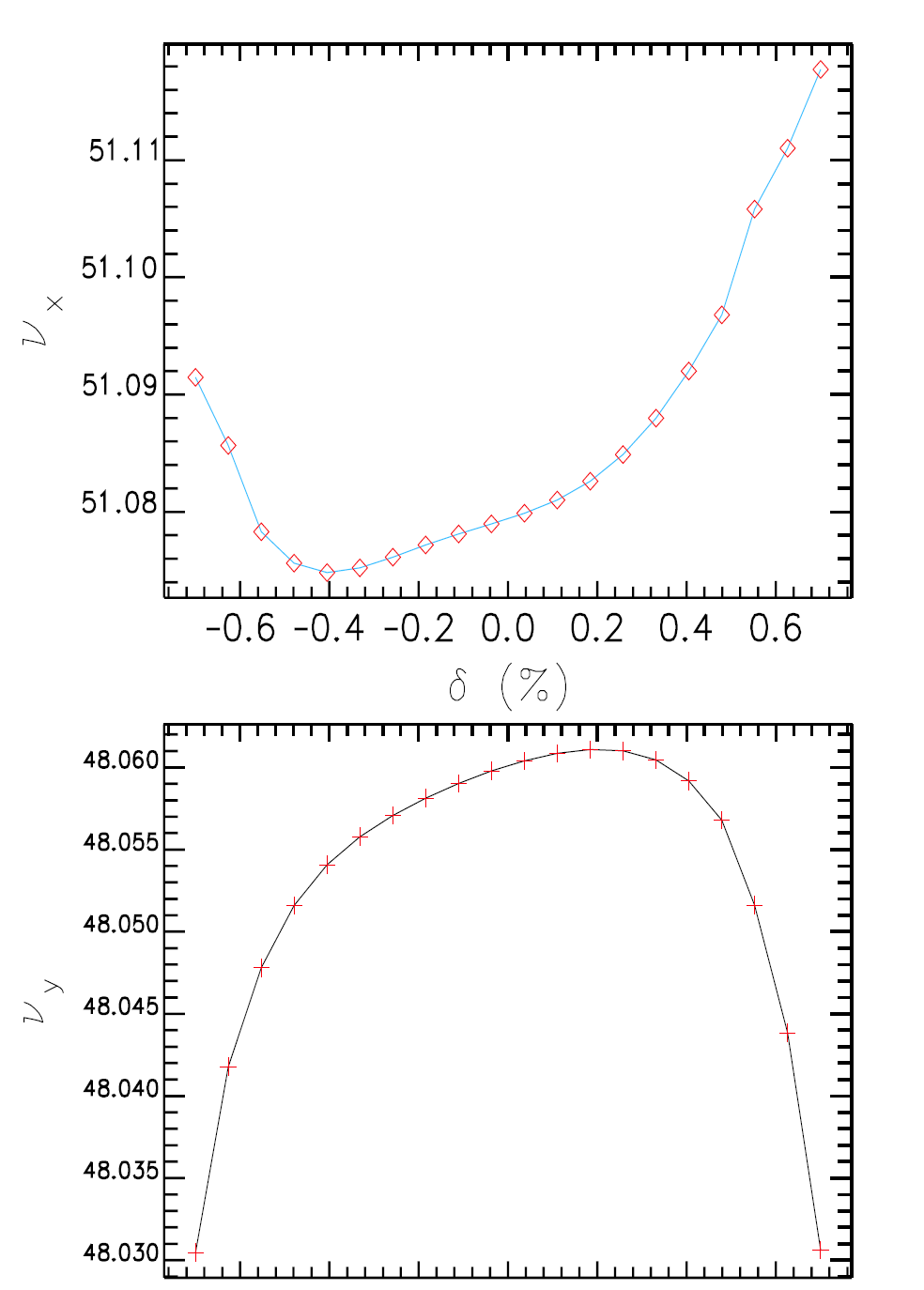 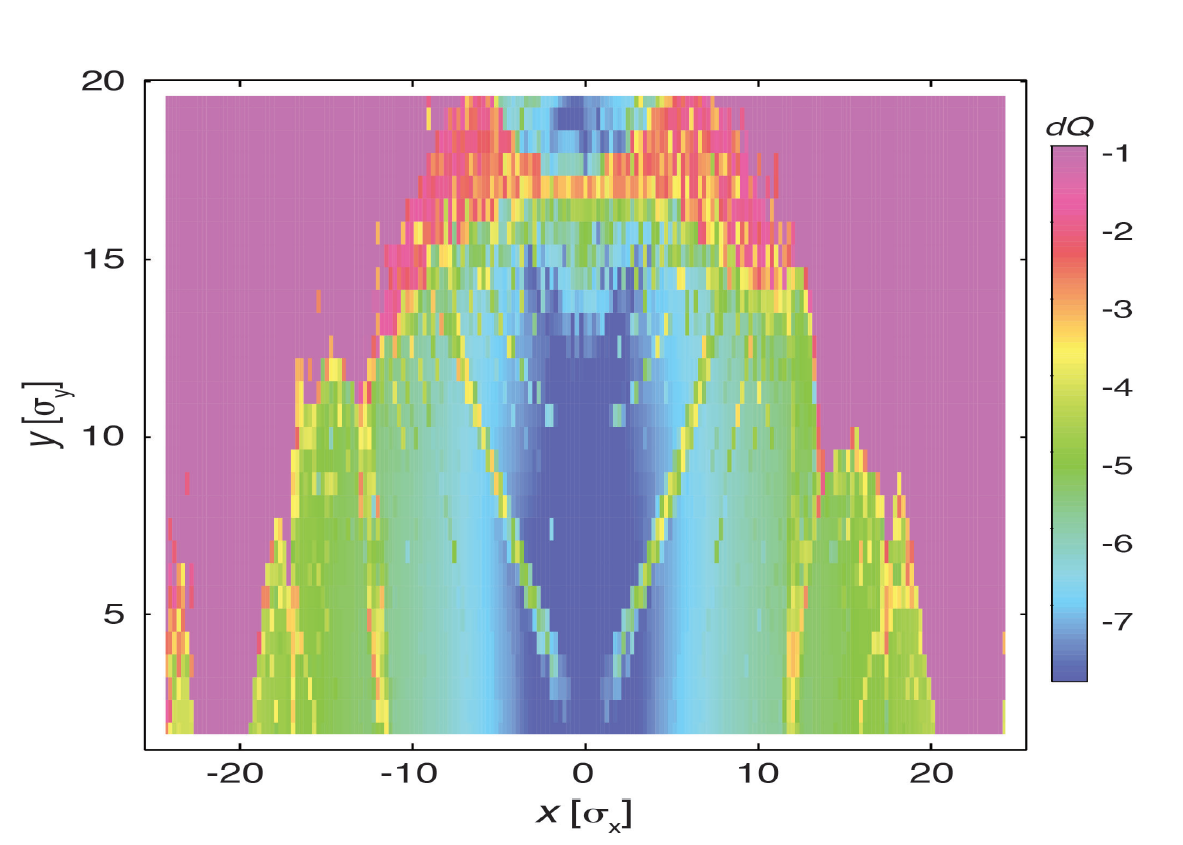 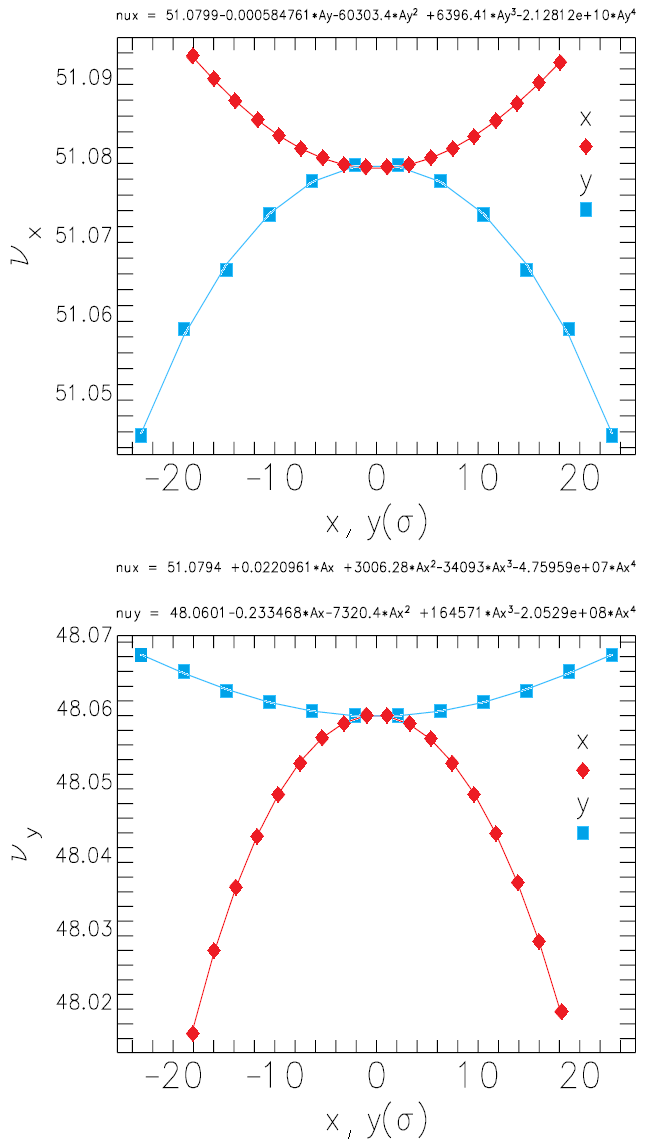 No results with beam-beam and imperfections yet
No optimization of  non-chromatic sextupoles yet
16
Dynamic Aperture with 2 IRs
On-momentum dynamic aperture with 2 IR and 2 family sextupole correction exceeds 20 s in tracking studies
Off-momentum: Arrange phase advances between IRs such that IR-induced β-beats compensate each other
   need only 2 sextupole families (one per plane)

HERA-II experience with this concept:
- Without IR-IR compensation,  no DA at desired working point
With IR-IR compensation  sufficient on-and off-momentum DA

Need to confirm with systematic tracking
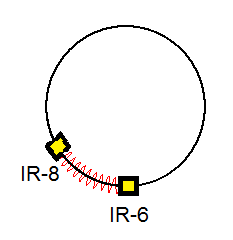 17
Collective Effects
Electrons: 
Single bunch instabilities checked with standard code and appear to be stable.
Transverse coupled bunch modes appear to be stable.
Might need a longitudinal damper for coupled bunch instabilities.
We consider the possibility of removing the 3rd harmonic RF system ($$)
Fast ion instability is expected to be present but manageable at SuperKEKB vacuum levels.
    Feedback noise might affect hadrons   still needs to be studied and noise specs
    need to be defined
Hadrons:
Electron cloud is most worrisome Cu and amorphous carbon coating of stainless steel vacuum chamber needed (prepared and planned) 
IBS: 2 hour emittance growth time horiz. and long.  need strong hadron cooling
Coherent instabilities appear to be  absent at top energy
Might need a narrowband damper to control coupled bunch instabilities at injection.
18
Electron Storage Ring Polarization
Physics program requires bunches with spins parallel ↑ ↑ and antiparallel ↑↓ to main dipole field simultaneously.
Sokolov-Ternov would slowly flip all bunches into antiparallel orientation
Need to replace bunches with parallel spin ↑ ↑ with a rate much faster (5 min) than Sokolov-Ternov time constant (>30 min)

   Performed spin tracking to determine equilibrium polarization:
Equilibrium polarization P∞ = 50% in eRHIC sufficient 
   to maintain polarization with <P> = 63%  (spin ↑↓ 80%)
Polarization with BB not studied yet 
Conclusion: 
Polarization ok so far
More improvements expected by longitudinal spin matching, harmonic bumps, BBA, etc.
19
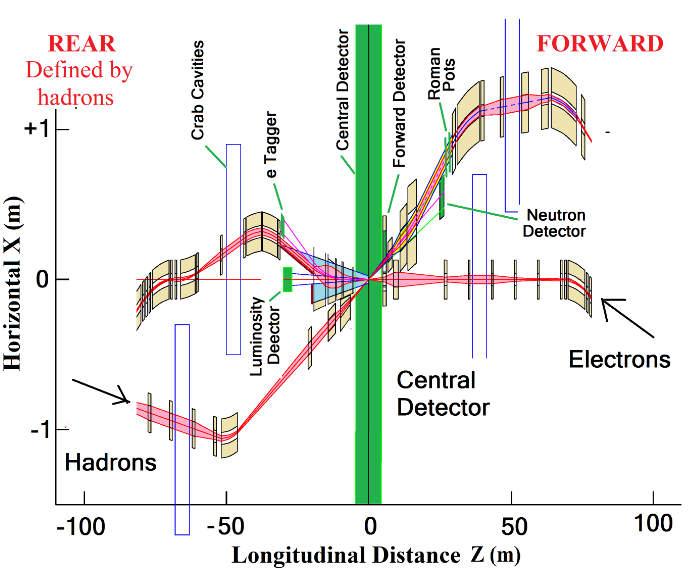 IR Layout
IR design requirements:

Small b* for high luminosity
Limited IR chromaticity contributions
Large final focus quadrupole aperture
Large detector acceptance  
     Large quadrupole aperture, limited beam divergence
Accommodate spectrometer in the low-b optics
No accelerator magnets +/-4.5 m
25 mrad crossing angle (increased from 22 mrad to ease magnet design), crab crossing, crab cavities 90° from IP
Avoid synchrotron radiation: 
     - no electron bends on the forward side
     - absorb SR far from IP
     - need mask against backscattered SR photons
Accommodate spin rotators, spin matching
Space for luminosity monitor, neutron detector, “Roman Pots”
Design meets all requirements 
 Very constrained systems, requires novel types of magnets in the IR
20
Multi-stage separation:
Electrons from protons
Protons from neutrons
Electrons from Bethe-Heitler photons (luminosity monitor)
21
IR Magnets
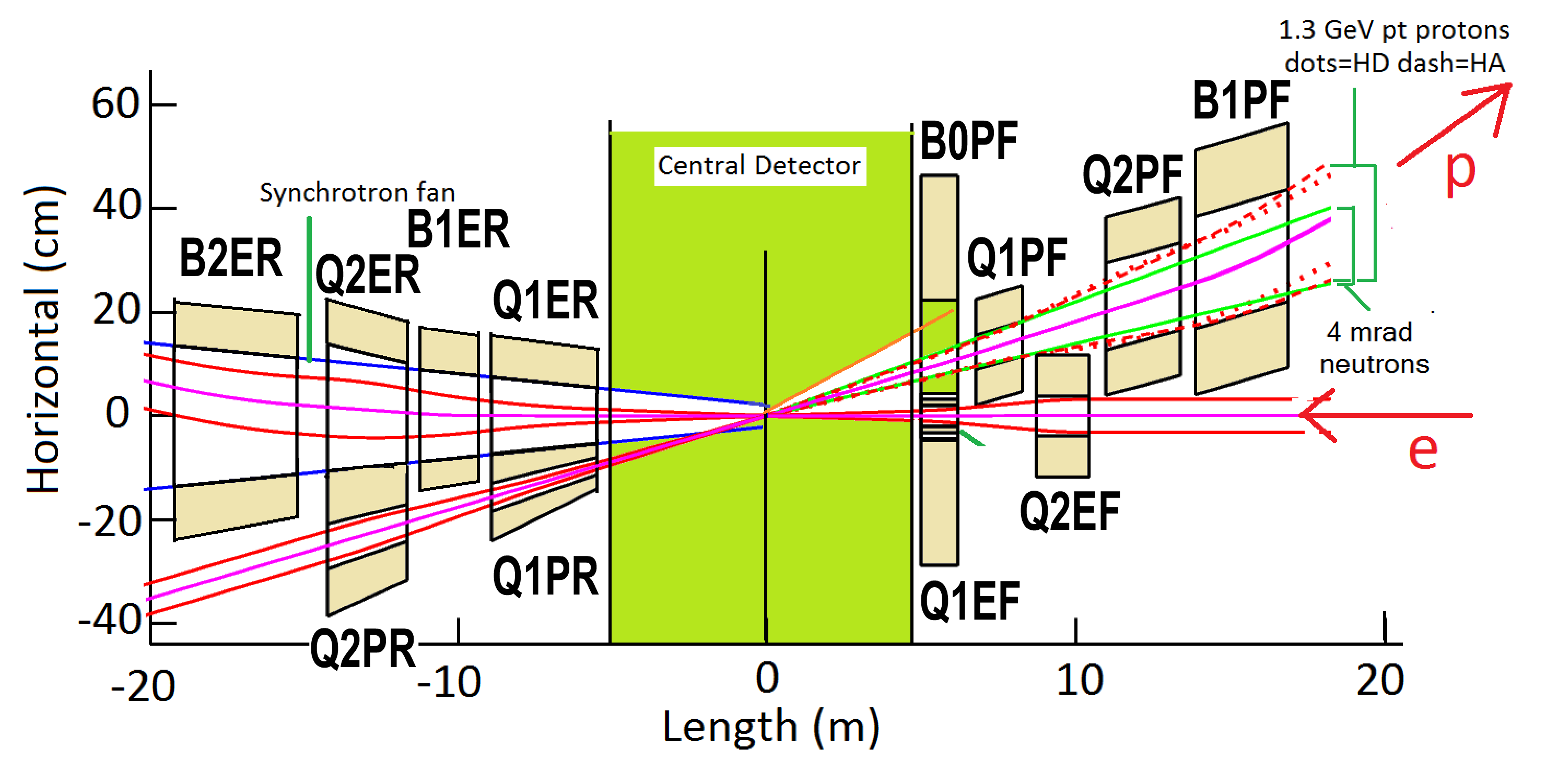 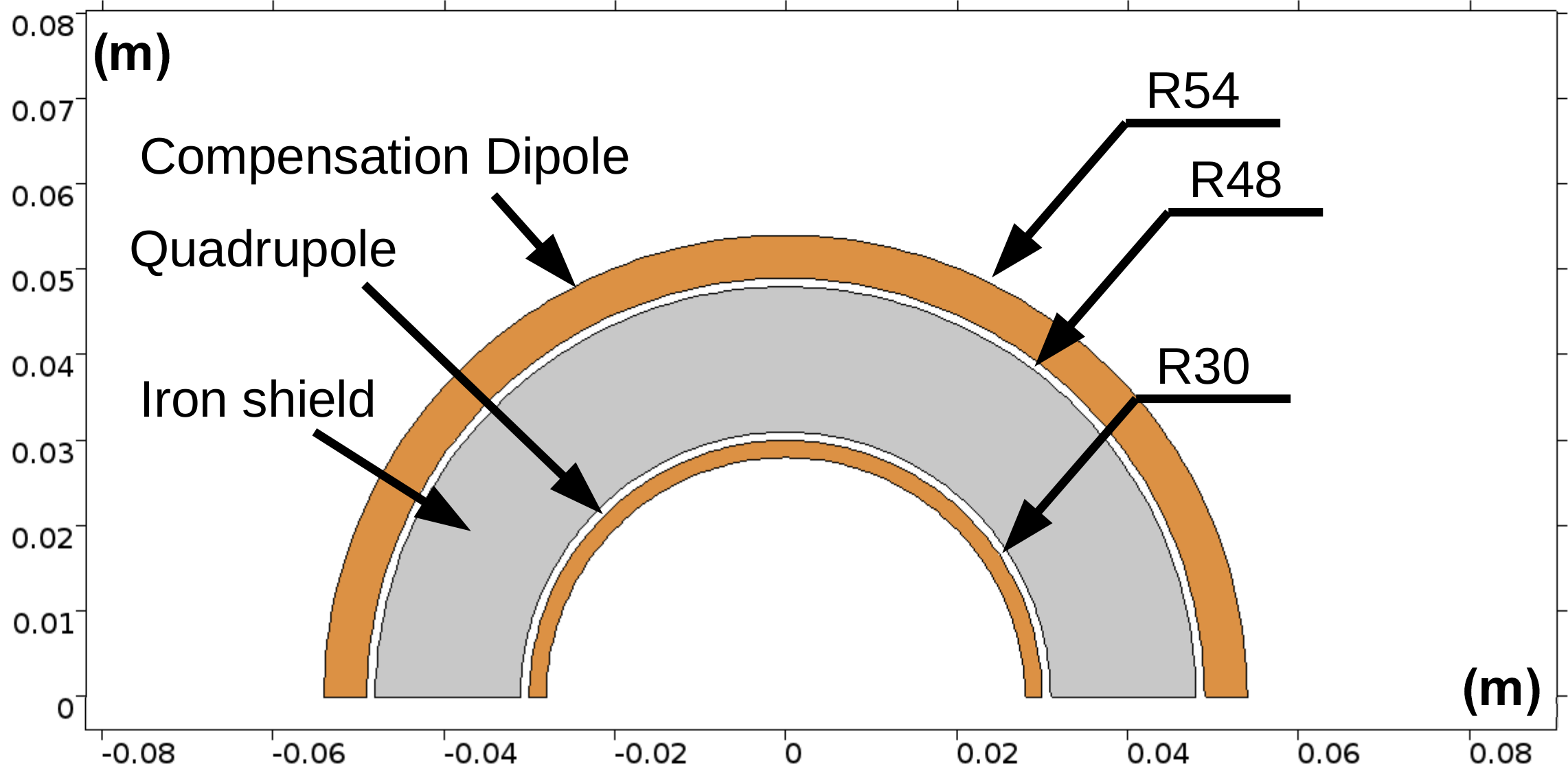 1.3 T Cancel Coil Detail
Q1EF
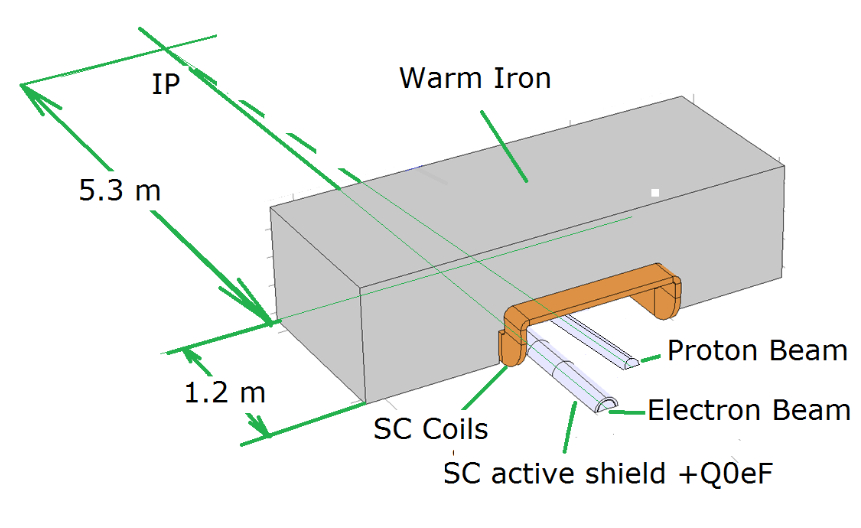 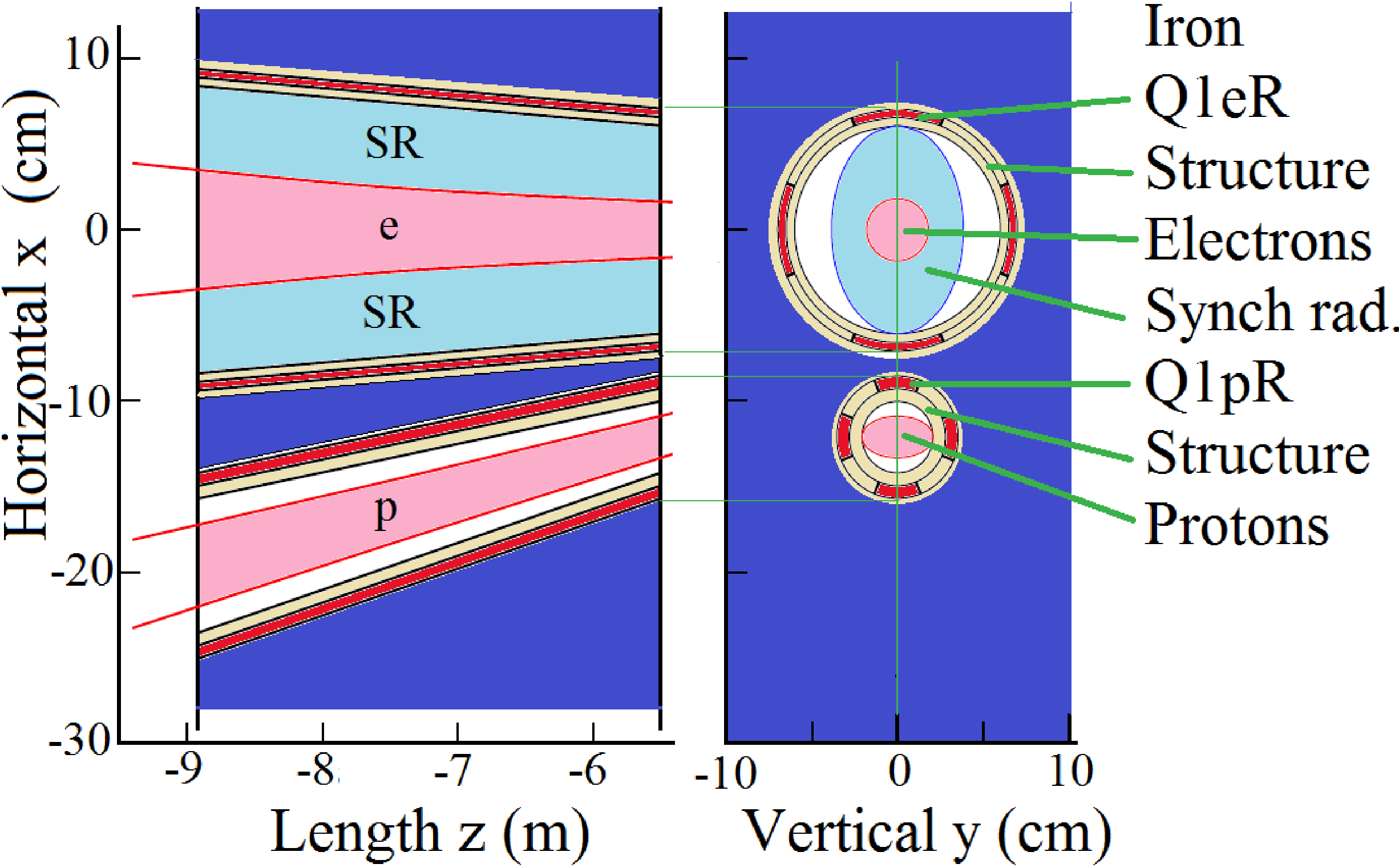 22
IR Vacuum
Design of the complex 
     IR vacuum system has 
     started
Lengths of warm-cold vacuum transitions taken into account in lattice design 
Impedance assessment has started
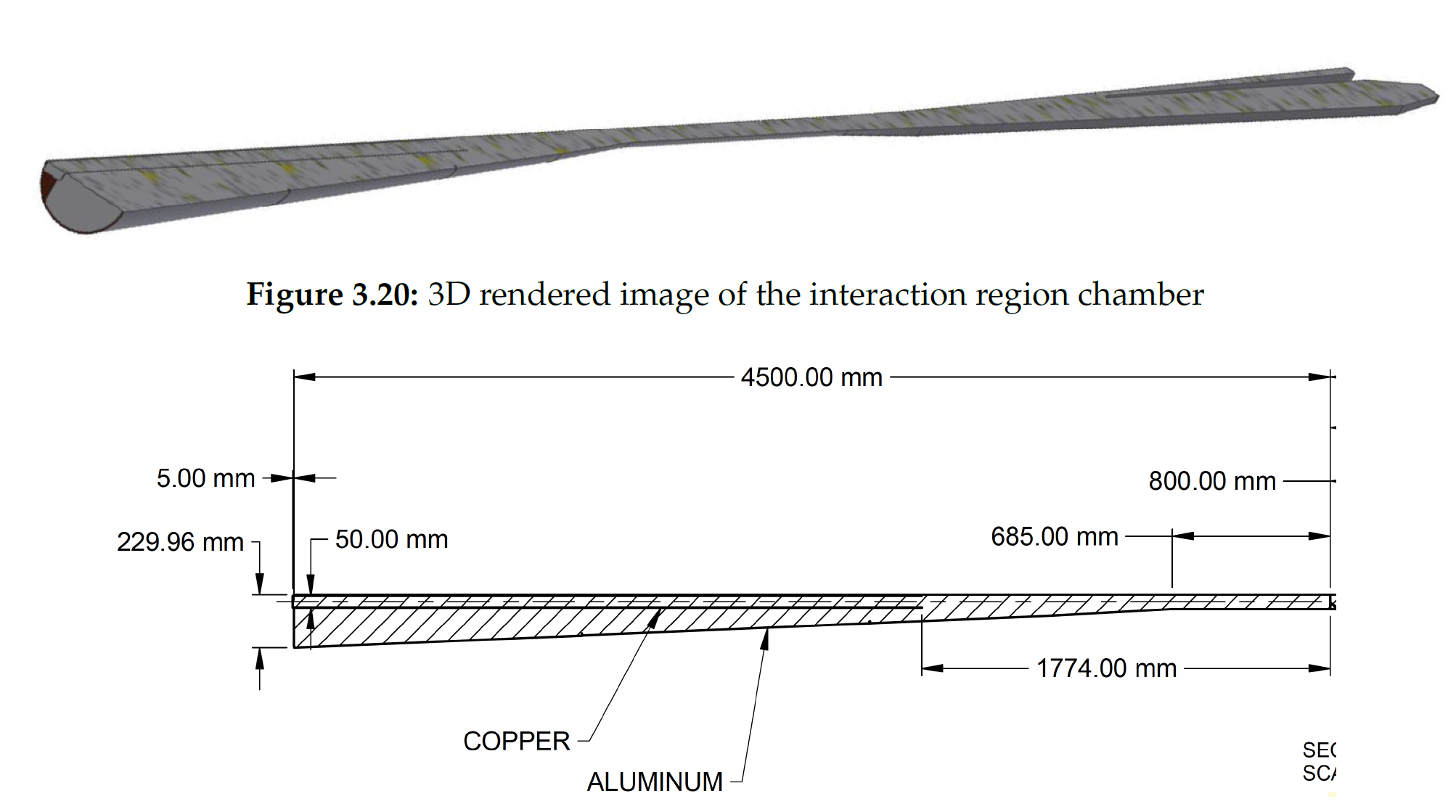 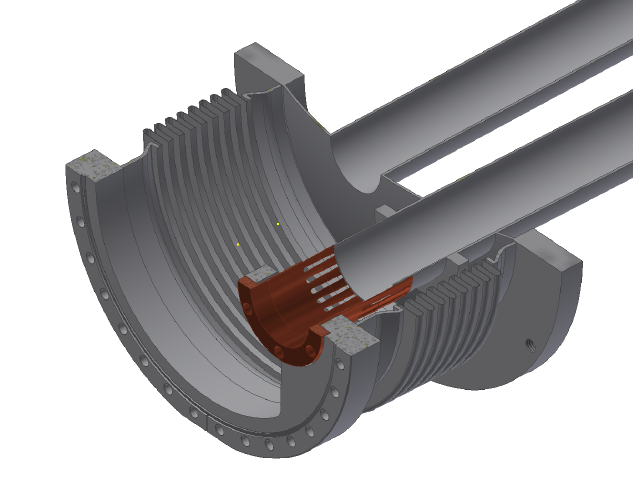 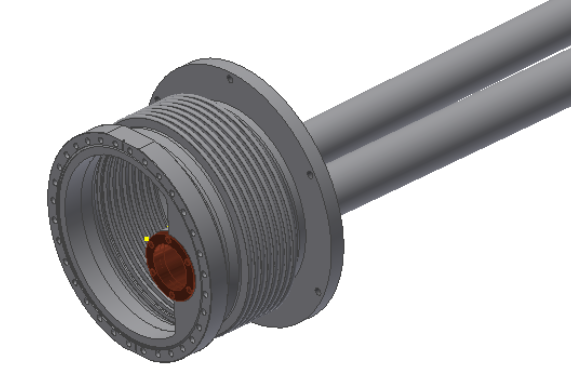 23
Electron Injector Complex
Rapid-cycling synchrotron (RCS) in the RHIC tunnel
400 MeV LINAC in 2 o’clock stub tunnel
24
Rapid Cycling Synchrotron
eRHIC requires a full energy polarized injector for rapid electron bunch replacement
A rapid cycling synchrotron is the most cost effective solution
High periodicity and proper tune choice ensures polarization preservation on the ramp
Straight sections designed as unit matrices 
Simulations show good robustness of spin preservation against machine errors (alignment, field errors, …)
25
Rapid-Cycling Synchrotron Polarization
High quasi-symmetry
 Good spin transparency properties
Blue asterisk: 200 ms ramp time
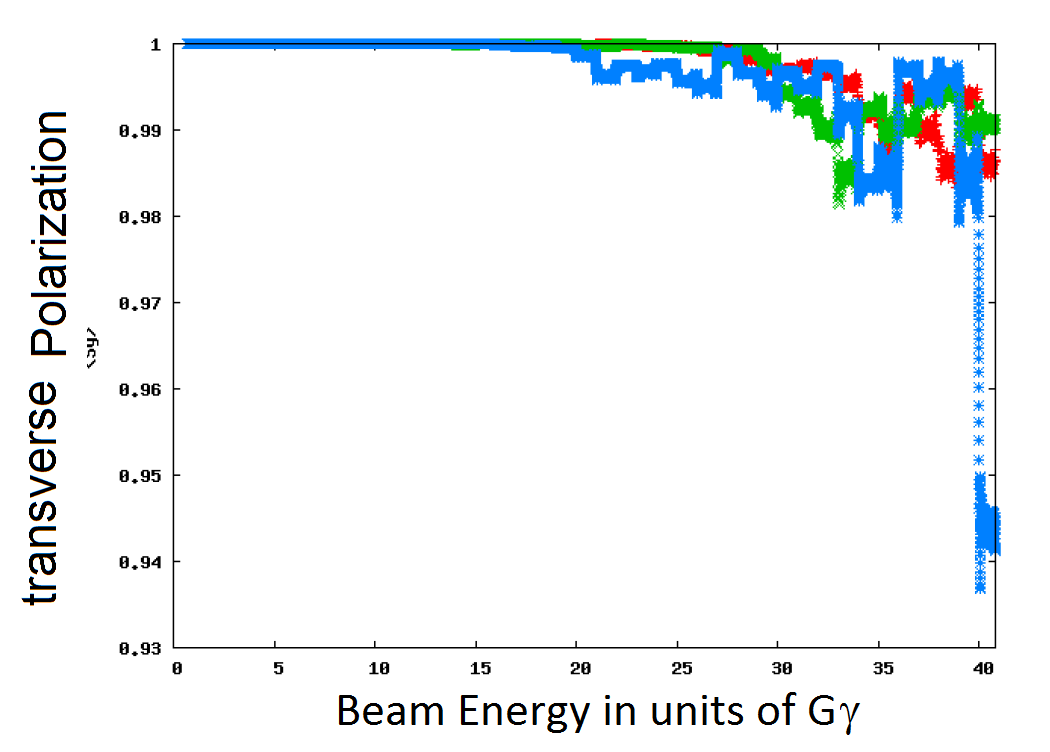 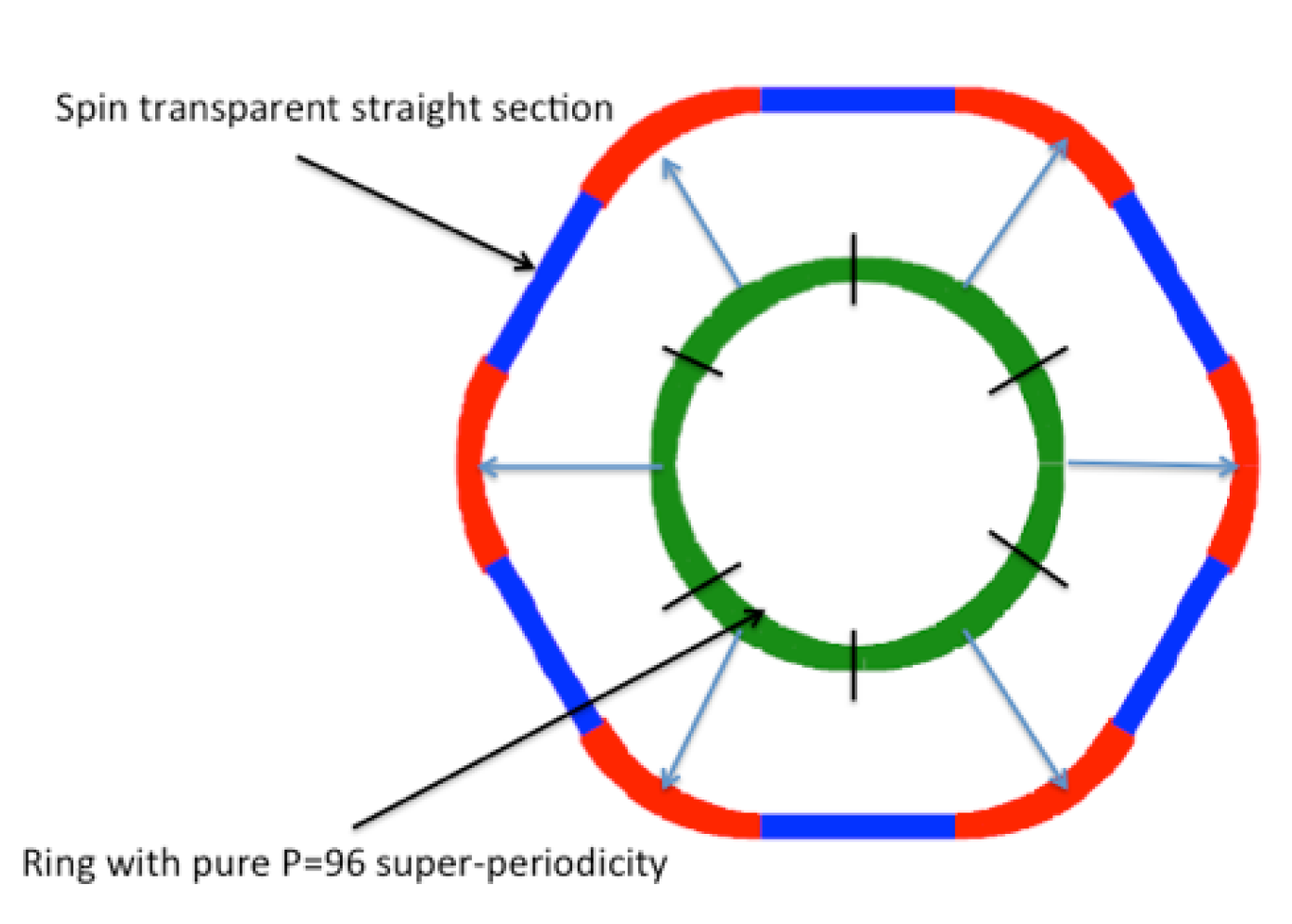 26
Polarized Electron Source
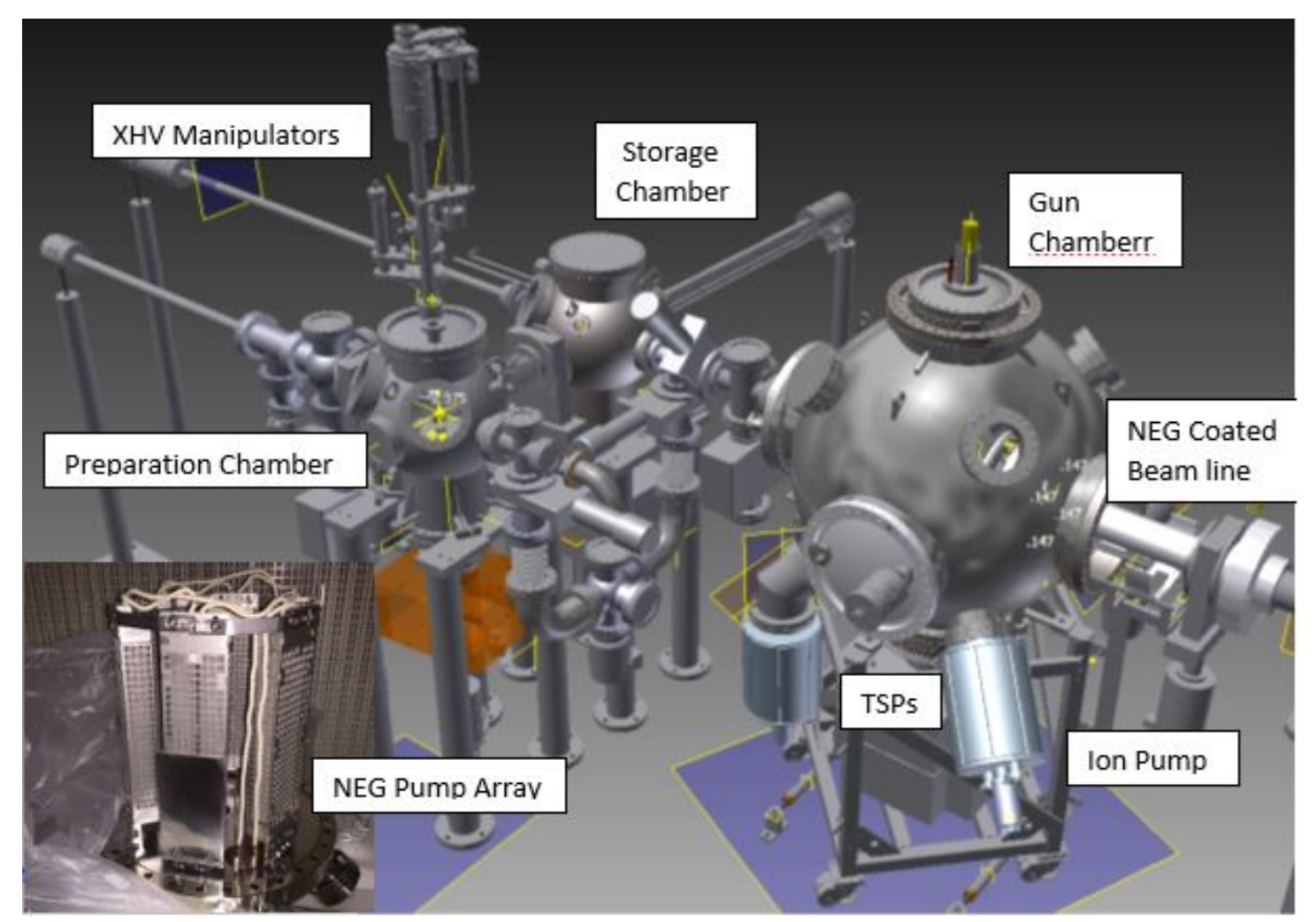 Need to provide 10 nC of polarized electrons/second
SLC Gun with 16 nC 120 Hz operation is the existence proof
eRHIC polarized gun is based on the JLAB inverted gun
Design verified by PIC beam dynamics simulations
400 MeV injector linac will be a SLAC type S-band linac.
Beam transport simulated and found to be ok for eRHIC beams.
Wien filter, polarimeter design already in fairly large detail
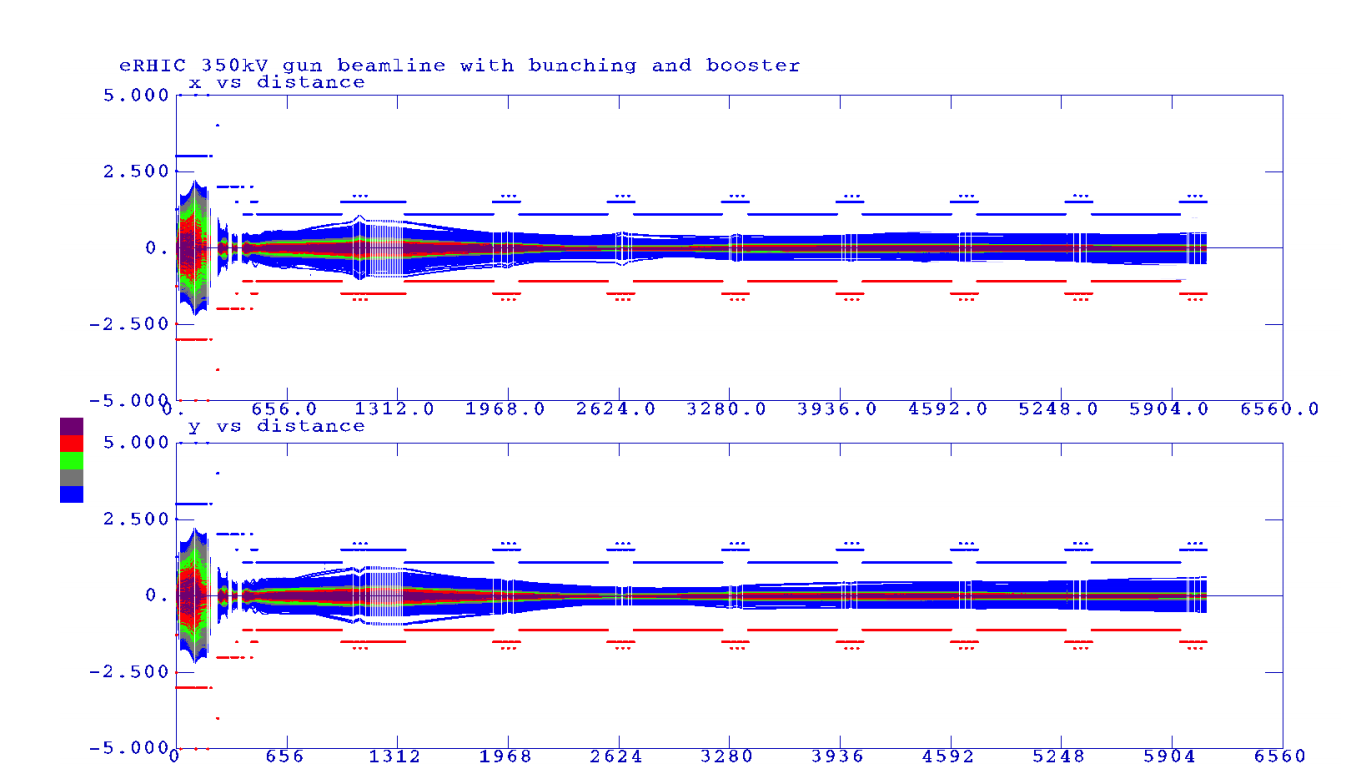 27
Hadron Storage Ring
YELLOW RHIC ring will serve as eRHIC hadron ring
In-situ beam pipe coating with copper for improved surface conductivity, and amorphous carbon to reduce SEY
BLUE arc from IR6 to IR4 as transfer line extension to new injection area
BLUE inner arc between IRs 12 and 2 for circumference matching during 41 GeV low-energy operation
28
Circumference Matching and Hadron Injection
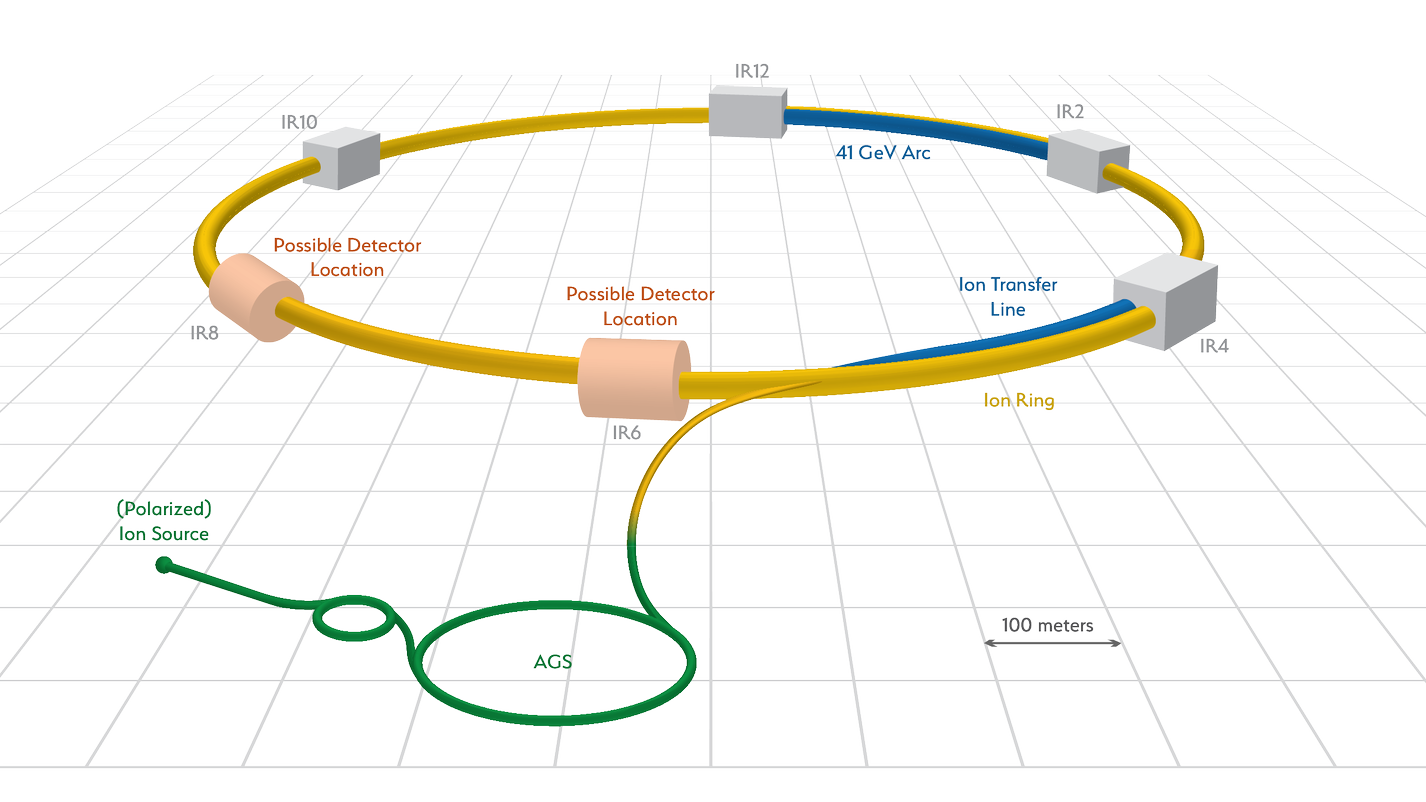 Hadron velocity varies with energy
Revolution frequency in both rings needs to be matched
Use BLUE arc between IRs 2 and 12 as shortcut for 41 GeV protons; adjust radius between 100 and 275 GeV

New injection kickers to be installed in IR4 
Use BLUE arc to extend injection line and transport beam to IR4
29
Putting it all together
30
Initial operations parameters
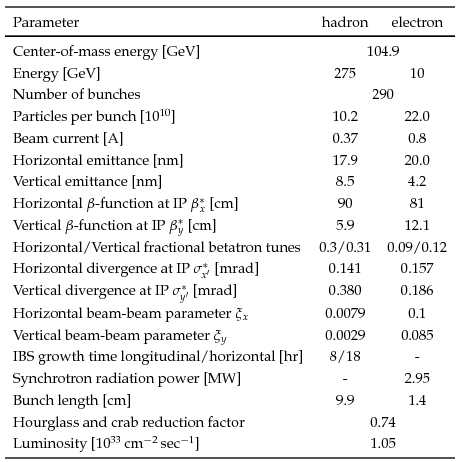 31
Summary
eRHIC design reaches a peak luminosity of 
                                                  L= 1.05·1034cm-2s-1
      with 2 hour IBS growth times
However, this can only be achieved with strong hadron cooling, which is beyond state of the art, and is a topic of ongoing R&D.
Without hadron cooling a peak luminosity of 
 L= 0.44·1034cm-2s-1
    is reached, with IBS growth times of 9 hours
eRHIC design has progressed very well and a tremendous amount of design work was accomplished.
There are still critical beam dynamic issues which require more effort. They could have an impact on achievable luminosity but do not constitute a risk of missing the EIC White Paper Requirement 
While a large amount of work is still ahead to arrive at a Conceptual Design, we believe that the present state of the eRHIC design matches well the expectations of a Pre-Conceptual Design
32
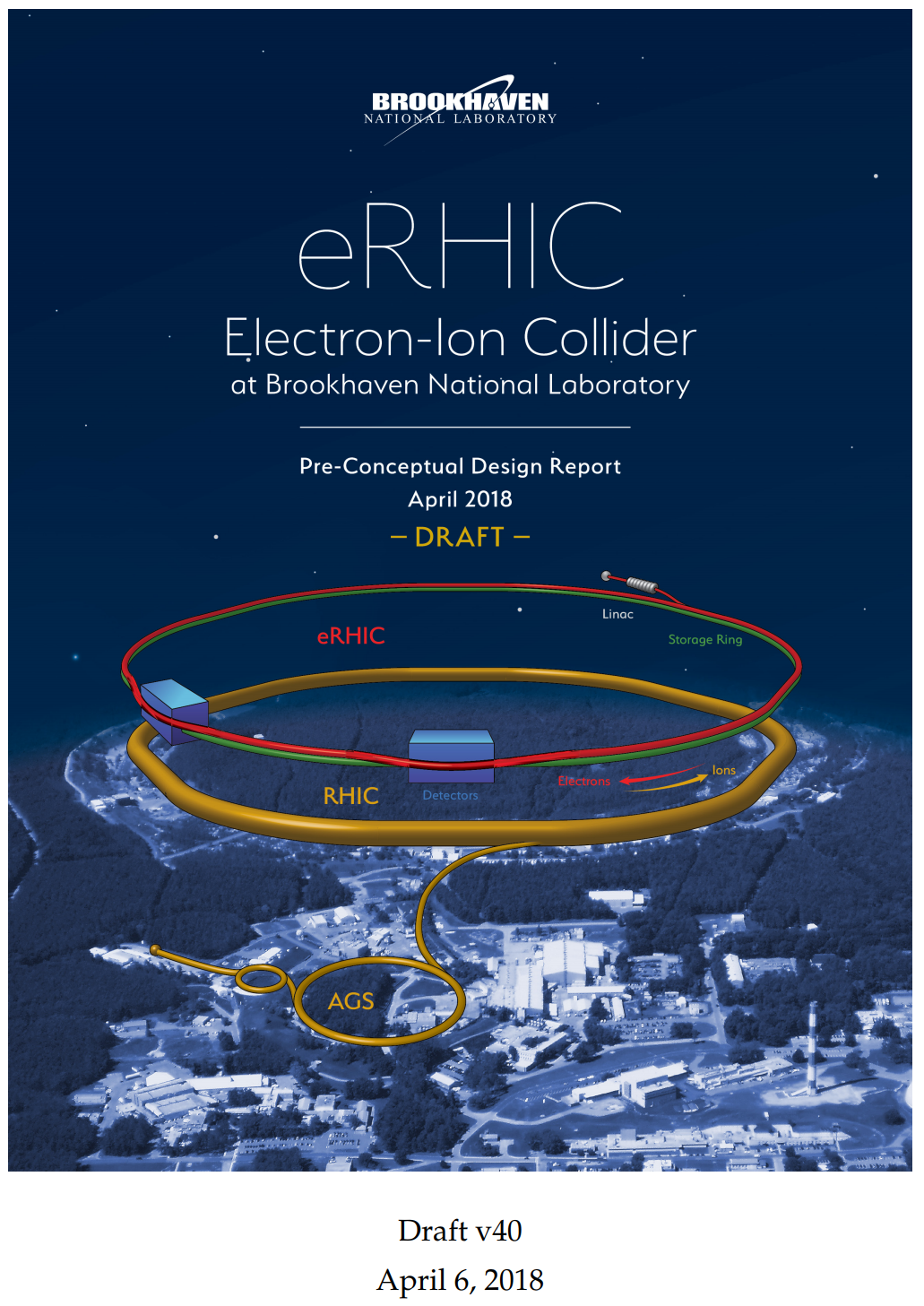 Pre-Conceptual Design Report was delivered to DOE (publication pending)
~800 pages, with many subsystems already beyond pre-conceptual stage
Active R&D program on strong hadron cooling
33